Функции для работы со строками
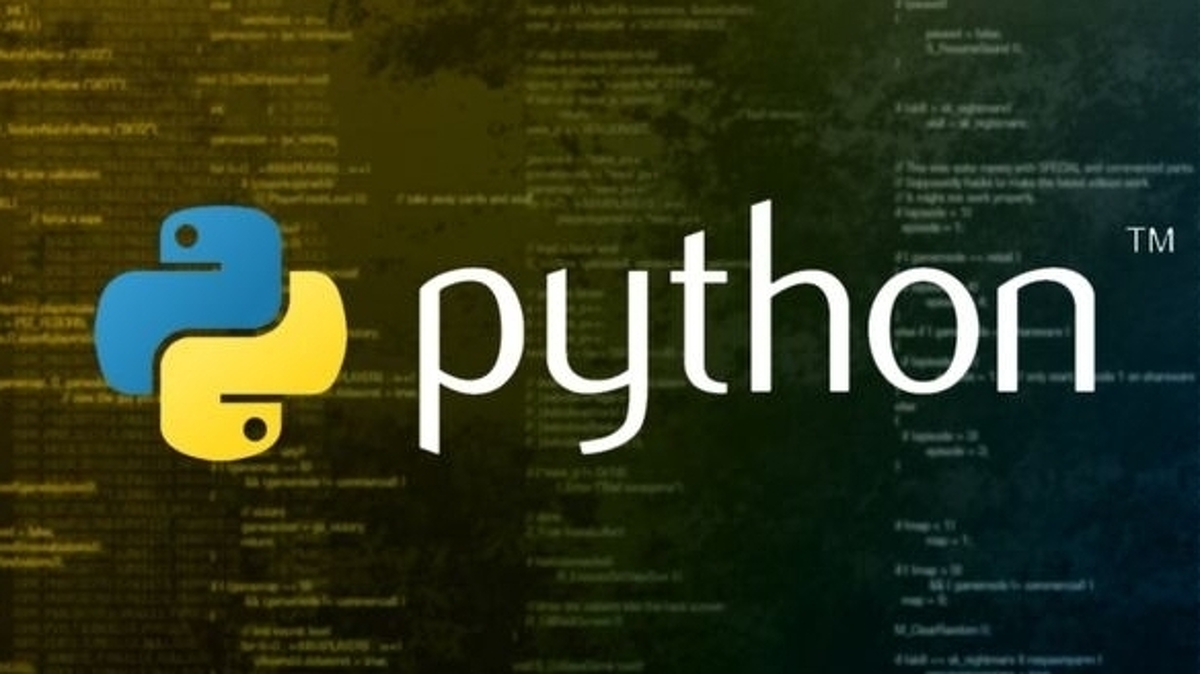 Операции со строками
Объединение (конкатенация) :
s1 = "Привет" 
s2 = "Вася" 
s  = s1 + ", " + s2 + "!"
"Привет, Вася!"
Срезы:
s = "0123456789"
s1 = s[3:8]         # "34567"
этот символ не входит!
Операции со строками
Срезы:
s = "0123456789"
s1 = s[:8]         # "01234567"
от начала строки
s = "0123456789"
s1 = s[3:]         # "3456789"
до конца строки
s1 =  s[::-1]       # "9876543210"
реверс строки
Операции со строками
Срезы с отрицательными индексами:
s = "0123456789"
s1 = s[:-2]         # "01234567"
N-2
s = "0123456789"
s1 = s[-6:-2]         # "4567"
N-6
N-2
!
Строка – это неизменяемый объект!
Удаление и вставка символов
Удаление:
s = "0123456789"
s1 = s[:3] +  s[9:]  # "0129"
"012"
"9"
Вставка:
s = "0123456789"
s1 = s[:3] + "ABC" + s[3:]
"012ABC3456789"
Стандартные функции
Верхний/нижний регистр:
s = "aAbBcC"
s1 = s.upper()  # "AABBCC"
s2 = s.lower()  # "aabbcc"
Проверка на цифры:
s = "abc"
print ( s.isdigit())   # False
s1 = "123"
print ( s1.isdigit())  # True
… и много других.
Функции для работы с регистром
Функции для работы с регистром
Поиск в строках
!
Находит первое слева вхождение подстроки!
s = "Здесь был Вася."
n = s.find ( "с" )		# n = 3
if n >= 0:
  print ( "Номер символа", n )
else:
  print ( "Символ не найден." )
Поиск с конца строки:
s = "Здесь был Вася."
n = s.rfind ( "с" )		# n = 12
Пример обработки строк
Задача:  Ввести имя, отчество и фамилию. Преобразовать их к формату «фамилия-инициалы».
    Пример:
	 Введите имя, отчество и фамилию:
	 Василий Алибабаевич Хрюндиков
	 Результат:
	 Хрюндиков В.А.
Алибабаевич Хрюндиков
Алгоритм:
найти первый пробел и выделить имя
удалить имя с пробелом из основной строки
найти первый пробел и выделить отчество
удалить отчество с пробелом из основной строки
«сцепить» фамилию, первые буквы имени и фамилии, точки, пробелы…
Хрюндиков
Хрюндиков В.А.
Пример обработки строк
print("Введите имя, отчество и фамилию:")
s = input()
n = s.find (" “)
name = s[:n]   	# вырезать имя
s = s[n+1:]
n = s.find (" “)
name2 = s[:n]   	# вырезать отчество 
s = s[n+1:]      	# осталась фамилия 
s = s + " " +  name[0] + "." + name2[0] + "."
print (s)
Пример обработки строк
Решение в стиле Python:
print ( "Введите имя, отчество и фамилию:" )
s = input()
fio = s.split()
s = fio[2] + " " + fio[0][0] + "." + fio[1][0] + "."
print ( s )
Василий Алибабаевич Хрюндиков
fio[0]
fio[1]
fio[2]
Задача на строки
Задача: найти самую длинную цепочку символов C в символьной строке s.
s = input(‘Введите строку ')
maxLen = 0
cLen = 0
for c in s:
  if c == 'C':
    cLen += 1       # ещё одна буква C
    if cLen > maxLen: # новая  max длина
       maxLen = cLen
  else:
    cLen = 0   # цепочка букв C кончилась
print(maxLen)
Задача на строки
Задача: Найдите длину самой длинной подцепочки, состоящей из одинаковых символов в строке s.
s = input(' Введите строку ')
maxLen, curLen, c = 1, 1, s[0]
for i in range(1, len(s)):
  if s[i] == s[i-1]:
    curLen += 1
    if curLen > maxLen:
      maxLen = curLen
      c = s[i]
  else:
    curLen = 1
print(maxLen, c)
Вопросы
1. Что будет выведено на экран после выполнения программы?
А. s = "3456879"
q = "adf"
s = s[:3] + s[4:]
q = q[0] + s + q[1:]
print(q)
 
Б. s = "9876543210"
q = s[2:]
n = q.find("6")
print(n)
 
В. s = "смартфон"
q = s[1:5]
print(q)
Г. s = "123456789"
n = s.find("456")
q = s[:n+2] + s[n+5:]
print (q)
 

Д. s = "информатика"
print(s[2:]) 
 
 

Е. s = "бегемотик"
q = s[:3] + s[5:]
print(q)
Вопросы
2.  Что покажет приведенный ниже фрагмент кода?
А) s = ‘01234567891011121314151617’
for i in range(0, len(s), 5):
print(s[i], end="")

Б) s = ‘i Learn Python language’
print(s.capitalize())
 
В) s = ‘i LEARN Python LAnguaGE’
print(s.lower())
Вопросы
2.  Что покажет приведенный ниже фрагмент кода?
Г) s1 = ‘a’
s2 = s1.upper()
print(s1, s2)

Д) s = ‘i LEARN Python LAnguaGE’
print(s.upper())
 
Е) s = ‘i LEARN Python LAnguaGE’
print(s.swapcase())
Спасибо за внимание!